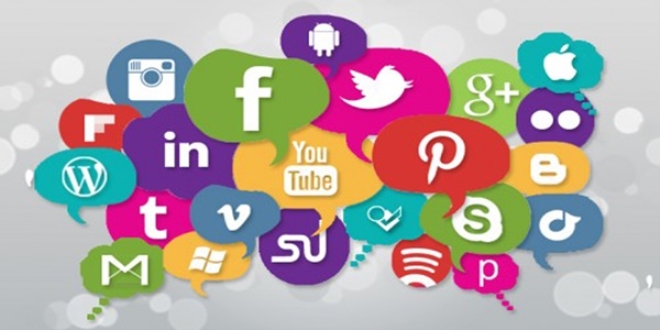 İNTERNET KULLANIMINDA DİKKAT EDİLMESİ GEREKENLER
1. TANIMADIKLARINIZLA ARKADAŞ OLMAYIN !!!
2.HOŞLANMADIĞINIZ BİR DURUM OLDUĞUNDA AİLENİZE, ÖĞRETMENLERİNİZE, YA DA SEVDİĞİNİZ, GÜVENDİĞİNİZ BİRİNE ANLATIN!!!
3. İNTERNET ÜZERİNDEN GELEN CAZİP FAKAT ALDATICI İSTEKLERİ REDDEDİN!!!
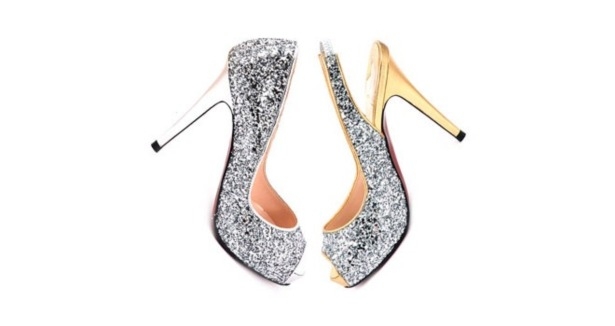 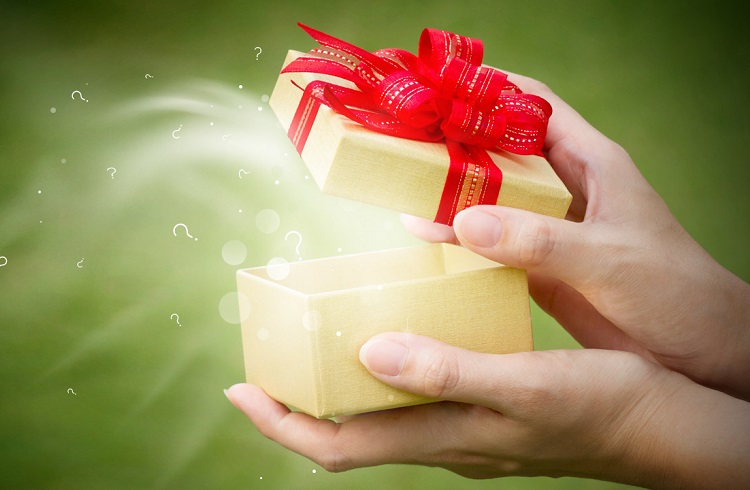 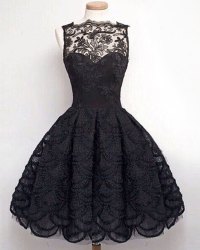 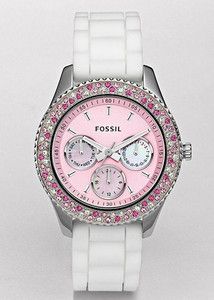 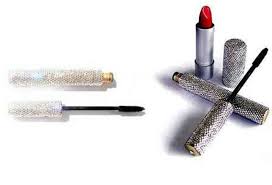 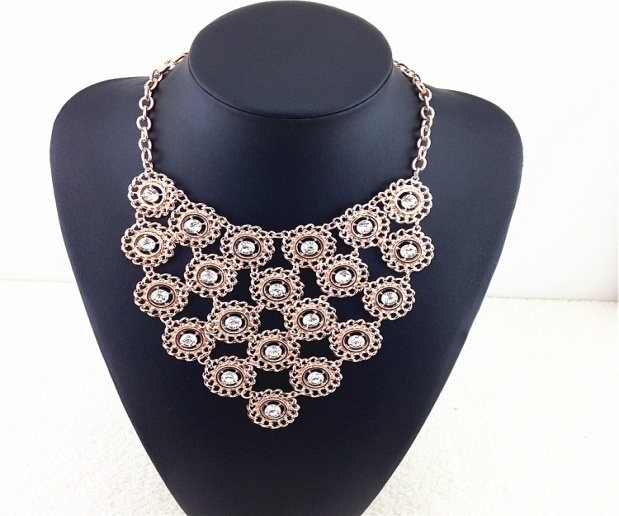 4.SANAL HAYATIN GERÇEK HAYATTAN ÇOK FARKLI OLDUĞUNU UNUTMAYIN!!!
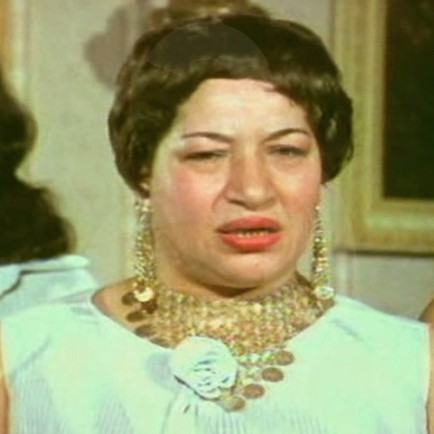 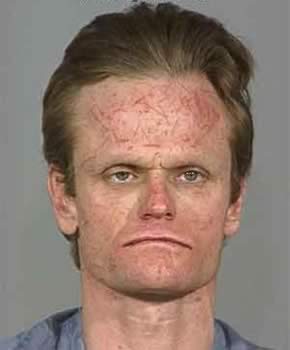 5. PROFİLLERİNİZDEKİ FOTOĞRAFLARI GİZLEYİN!!!
6. ÖZEL BİLGİLERİNİZİ PAYLAŞMAYIN. ( ADRES, EVDE YALNIZ OLMA DURUMU,TELEFON,OKUL,ŞİFRE GB.)!!!
7. ŞİFRELERİNİZİ KİMSEYLE PAYLAŞMAYIN. EN YAKIN ARKADAŞLARINIZLA BİLE!!!
8.KENDİ RESİMLERİNİ, AİLE RESİMLERİNİ KİMSEYLE PAYLAŞMA!!!
9.YABANCILARLA KAMERALI OLARAK KONUŞMA!!!
10. İNTERNET'TE TANIŞTIĞIN YABANCILARLA AİLENİN BİLGİSİ OLMADAN YÜZ YÜZE GÖRÜŞME, BULUŞMA!!!
11. KİŞİSEL BİLGİLERİNİ İSTEYEN BİR E-POSTA ALIRSAN BUNU KESİNLİKLE CEVAPLAMA!
12. KÖTÜ NİYETLİ KİŞİLER GENELLİKLE GECE SAATLERİNDE İNTERNETTE KANDIRABİLECEKLERİ ÇOCUKLARA ULAŞMAYI AMAÇLAR. BU NEDENLE İNTERNET'TE ÇOK UZUN SÜRELER ZAMAN GEÇİRME VE ÇOK GEÇ SAATLERDE İNTERNETTEN ÇIK.
Güvenliğinden SEN sorumlusun!
UNUTMA!
BilgisizSEN Güvensizsin!
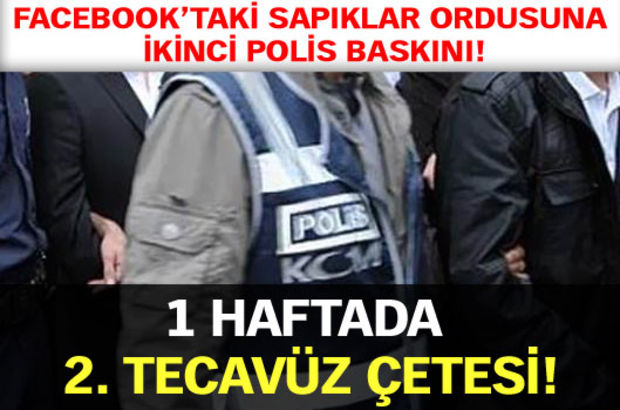 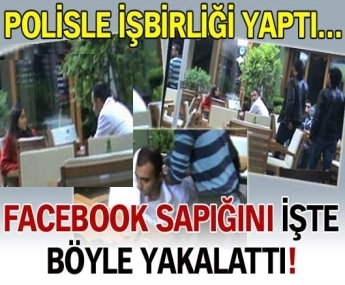 TEŞEKKÜRLER
PSİKOLOJİK DANIŞMAN VE REHBER ÖĞRETMEN                  ŞAHİNDE DUMAN